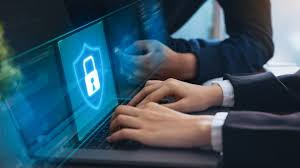 Mitigación y planes de respuesta
2. Mitigación y planes de respuesta

¿Qué es un plan de respuesta de ciberseguridad?

Se trata de un conjunto de procedimientos que se deben seguir en caso de que se produzca algún ataque informático. Su objetivo es minimizar los daños y restaurar la normalidad lo antes posible.

Para crear un plan de contingencia efectivo, es necesario:

Identificar los posibles riesgos y amenazas que pueden afectar a la organización.

Definir los procedimientos y responsabilidades del equipo de respuesta ante fallos en la ciberseguridad.
Establecer una estructura de comunicación clara y eficaz.
Realizar simulaciones y pruebas periódicas para garantizar que el plan sea efectivo.

¿Por qué es esencial tener un plan de respuesta de ciberseguridad?

Contar con un plan de emergencia ante incidentes de ciberseguridad es esencial por varias razones:

Minimiza el impacto: Un plan bien diseñado permite una rápida detección y respuesta, lo que reduce tanto su impacto como los costes asociados.

Protege la información: Se minimiza el riesgo de pérdida de información confidencial o de la propiedad intelectual.
Cumplimiento de regulaciones: Muchos sectores tienen regulaciones específicas que exigen contar con un plan de ciberseguridad. Por ejemplo, el Reglamento General de Protección de Datos (GDPR) de la Unión Europea.

Mejora la imagen de la empresa: Contar con un plan ante incidentes de ciberseguridad transmite una imagen de responsabilidad y preocupación por la seguridad de la información de la empresa.

Pasos para crear un plan de emergencia en ciberseguridad

Para implantar de la forma adecuada un plan de emergencia en ciberseguridad, debemos seguir los siguientes pasos:

Identificación de riesgos: Esto implica evaluar las vulnerabilidades y amenazas externas e internas.
La administración de amenazas y vulnerabilidades utiliza distintas herramientas y soluciones para impedir y abordar los ciberataques. Un programa eficaz de administración de vulnerabilidades normalmente incluye los siguientes componentes:

Detección e inventario de recursos

El equipo de TI es el responsable de realizar un seguimiento y mantener registros de todos los dispositivos, software, servidores, etc. que hay en el entorno digital de la empresa. Esto puede ser extremadamente complejo, ya que muchas organizaciones tienen miles de recursos en distintas ubicaciones. Por eso, muchos profesionales de TI utilizan sistema de administración de inventario de recursos, que ofrecen visibilidad sobre los recursos que tiene la empresa, dónde se encuentra y cómo se utilizan.
Examen de vulnerabilidades

Normalmente, los detectores de vulnerabilidades realizan una serie de pruebas en los sistemas y las redes en busca de puntos débiles o errores comunes. Estas pruebas puede incluir intentar explotar vulnerabilidades conocidas, adivinar contraseñas o cuentas de usuario predeterminadas, o simplemente intentar obtener acceso a áreas restringidas.

Administración de revisiones

El software de administración de revisiones es una herramienta que permite a las organizaciones mantener actualizados sus equipos con las últimas revisiones de seguridad. La mayoría de soluciones de administración de revisiones comprobarán automáticamente si hay actualizaciones y avisarán al usuario cuando hayan nuevas disponibles. Algunos sistemas de administración de revisiones también permiten implementar revisiones en múltiples equipos de una organización, para que sea más fácil mantener seguras grandes flotas de máquinas.
Administración de configuración

El software de Administración de configuración de seguridad (SCM) garantiza la configuración segura de los dispositivos, la aprobación y el seguimiento de los cambios en la configuración de seguridad de los dispositivos, y la conformidad de los sistemas con las directivas de seguridad. Muchas herramientas de SCM incluyen características que permiten a las organizaciones examinar dispositivos y redes en busca de vulnerabilidades, supervisar las acciones correctivas y generar informes sobre el cumplimiento de la directiva de seguridad.

Administración de eventos e incidentes de seguridad (SIEM)

El software de SIEM consolida la información y los eventos de seguridad de una organización en tiempo real. Las soluciones SIEM están diseñadas para ofrecer a las organizaciones visibilidad de todo lo que ocurre en su infraestructura digital completa, incluida la infraestructura de TI. Esto incluye la supervisión del tráfico de red, la identificación de los dispositivos que intentan conectarse a sistemas internos, el seguimiento de la actividad de los usuarios, etc.
Pruebas de penetración

El software de pruebas de penetración está diseñado para ayudar a los profesionales de TI a detectar y explotar vulnerabilidades en los equipos. Normalmente, el software de pruebas de penetración proporciona una interfaz gráfica de usuario (GUI) que permite iniciar ataques y ver los resultados. Algunos productos ofrecen características de automatización para agilizar el proceso de las pruebas. Con la simulación de ataques, los evaluadores pueden identificar los puntos débiles en los sistemas que podrían explotar los atacantes del mundo real.

Inteligencia sobre amenazas

El software de protección contra amenazas permite a las organizaciones supervisar, analizar y priorizar las posibles amenazas, así como realizar un seguimiento de las mismas para protegerse mejor. Al recopilar datos de distintos orígenes (por ejemplo, bases de datos de explotación y asesores de seguridad), estas soluciones ayudan a las empresas a identificar tendencias y modelos que puedan indicar un futuro ataque o vulneración de seguridad.
Corrección de vulnerabilidades

La corrección implica priorizar las vulnerabilidades, identificar los siguientes pasos y generar incidencias de corrección para que los equipos de TI puedan trabajar en ellas. Por último, el seguimiento de correcciones es una herramienta importante para garantizar que las vulnerabilidades o los errores de configuración se aborden correctamente.
Definición del equipo de respuesta: Ha de contar con un líder y con miembros que estén especializados en diferentes áreas.

Creación del plan de respuesta: Debe incluir los procedimientos detallados a seguir en caso de que se produzca un ataque. En este sentido, tiene que especificar los pasos para detectar, contener, evaluar y resolver el problema,

Pruebas y simulaciones: El plan debe ser probado periódicamente para garantizar que sea efectivo y esté actualizado. Las simulaciones permiten identificar posibles deficiencias y tomar medidas para mejorar su eficacia.

Formación y concienciación: Todos los miembros de la organización deben estar formados. Esta educación debe ser continua y actualizada a medida que se realicen cambios en el plan.
Consejos para implementar un plan de respuesta de ciberseguridad

Para que el plan sea efectivo, es importante que se sigan ciertos consejos para su correcta implementación:

El primero es definir claramente los roles y responsabilidades del equipo de respuesta. Esto implica identificar a las personas que estarán encargadas de ejecutar el plan y delimitar de forma clara sus funciones específicas. De esta manera, el equipo podrá actuar con rapidez y eficacia ante cualquier incidente de ciberseguridad.

Otro consejo importante es la creación de un protocolo de comunicación eficaz. Es decir, se han de diseñar canales de comunicación seguros y eficientes para que el equipo de respuesta se pueda coordinar y comunicar los avances en el proceso.

También es fundamental establecer un proceso de notificación a los afectados y autoridades en caso de ser necesario.
Es significativo que todas las personas involucradas sepan qué hacer en caso de un ataque informático, lo que incluye notificarlo a los afectados y autoridades competentes.

Otra recomendación muy útil es realizar pruebas y simulaciones periódicas para asegurarse de que el protocolo de respuesta esté actualizado y sea efectivo. De esta manera, se puede comprobar la efectividad del plan y hacer los ajustes necesarios para mejorarlo.

Por último, es importante almacenar copias del plan en diferentes ubicaciones seguras y accesibles para el equipo de respuesta. Esto garantiza que esté siempre disponible y actualizado en caso de una emergencia.

Sin duda, implementar una estrategia de respuesta ante problemas relacionados con la ciberseguridad es un proceso crítico para cualquier organización.